Proyecto Grupo 12: Peligro Sísmico
Integrantes:    José Ferrada
Nicolás Barahona
Introducción y Motivación
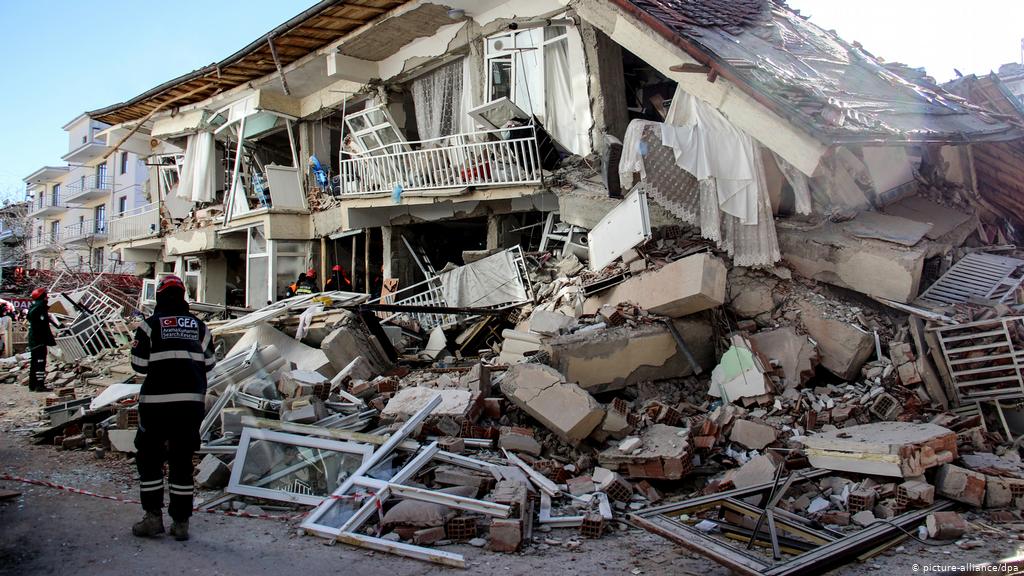 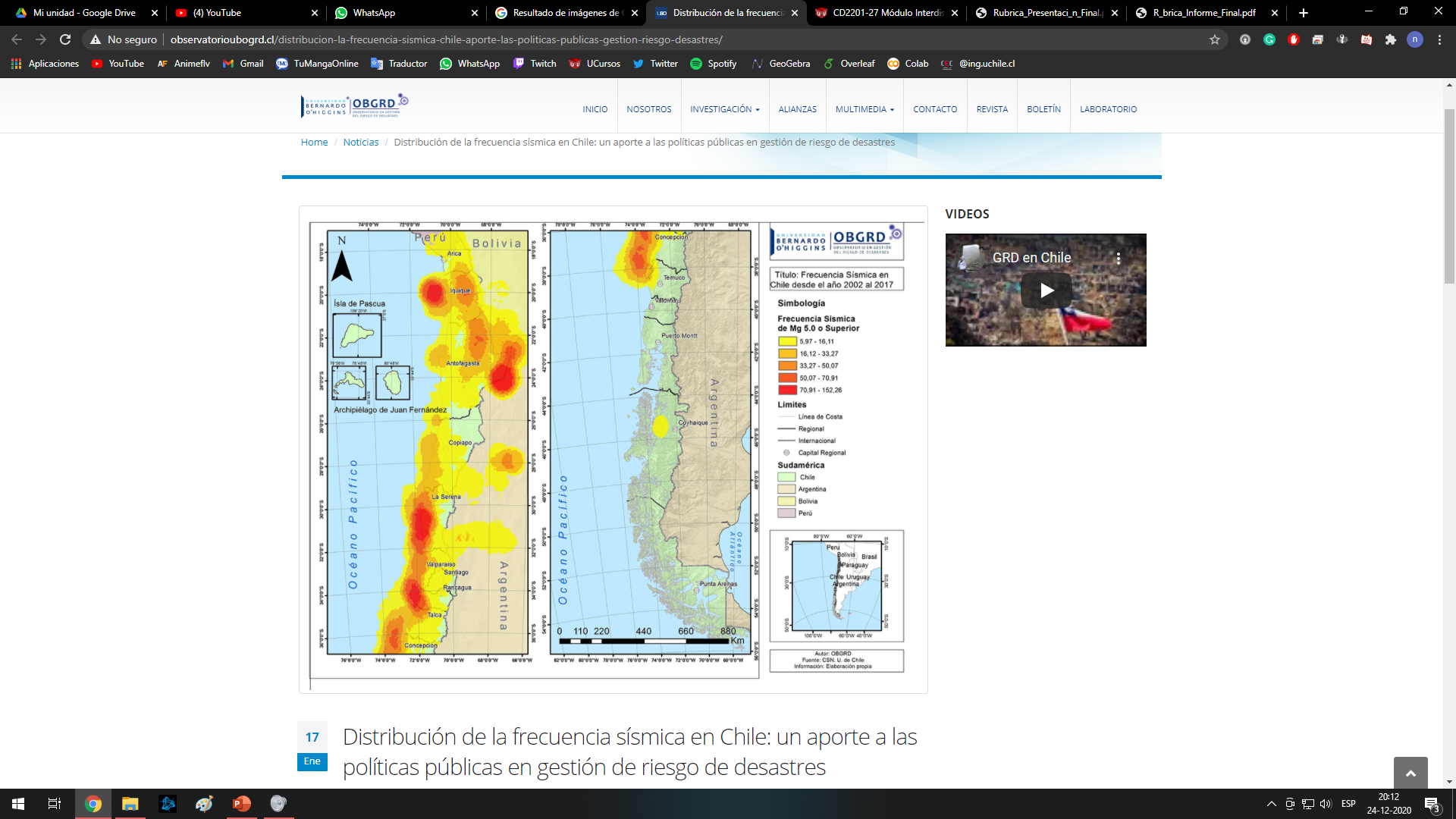 Recuperado de: https://www.dw.com/en/powerful-earthquake-strikes-eastern-turkey/a-52144249/
Recuperado de: http://www.observatorioubogrd.cl/distribucion-la-frecuencia-sismica-chile-aporte-las-politicas-publicas-gestion-riesgo-desastres/
Dataset
Información del dataset:
Catálogo sísmico de Chile de la USGS
3
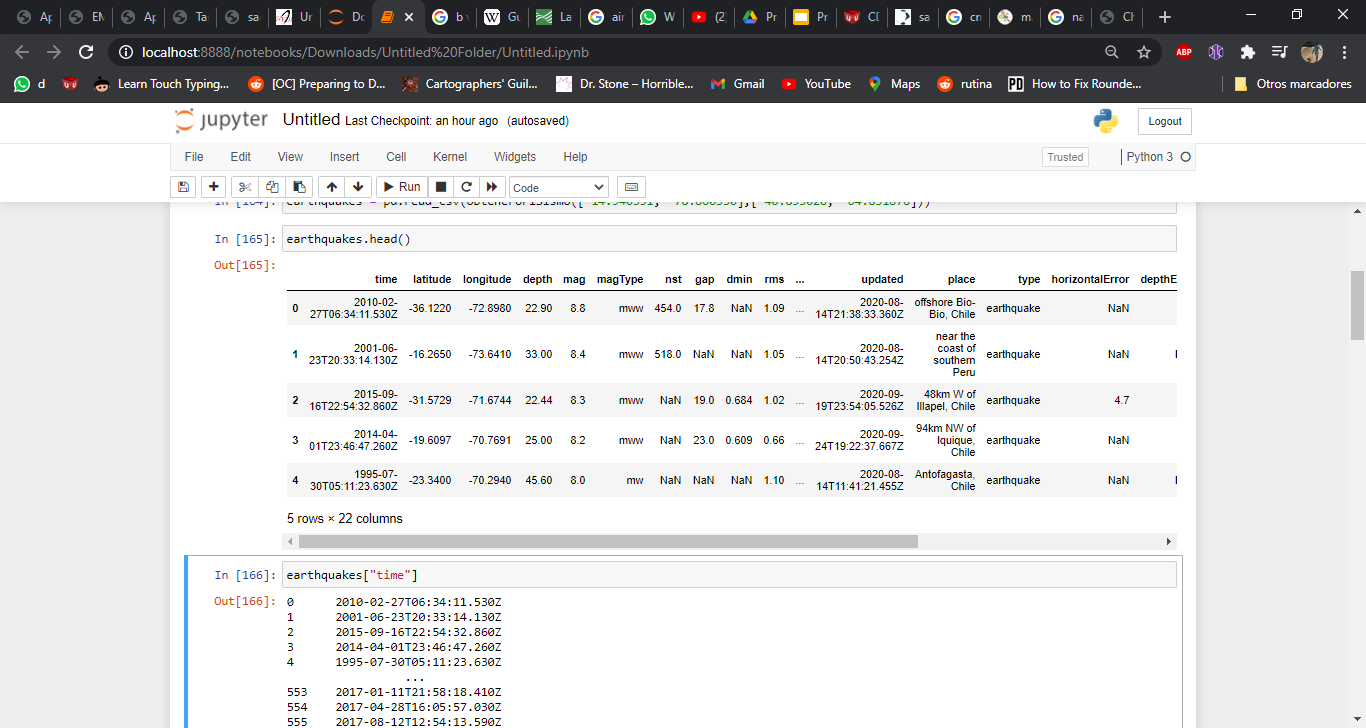 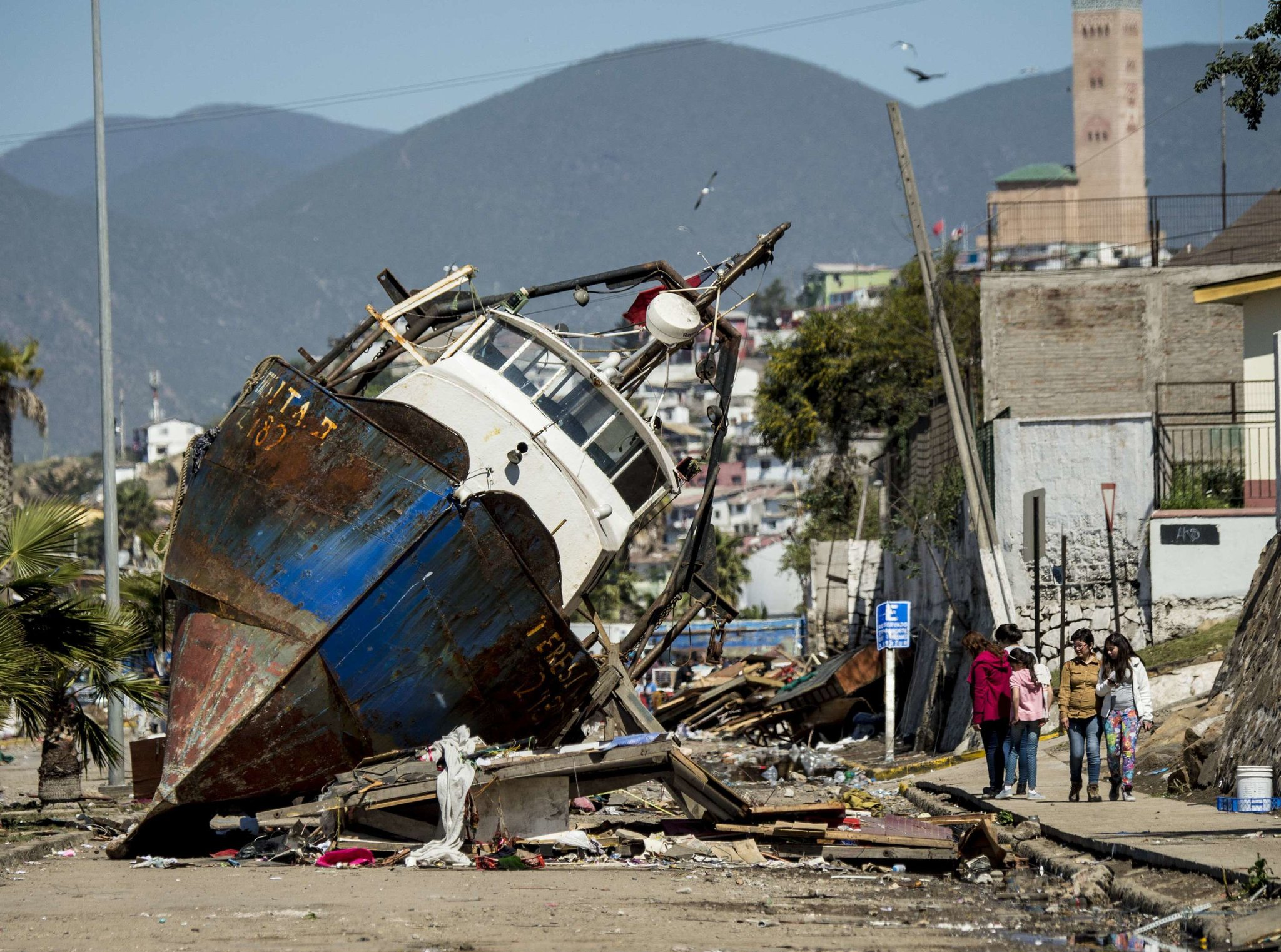 General:  Analizar el peligro sísmico en el territorio chileno.


Específicos: 
	
Aplicar la ley de G-R para evaluar la naturaleza sísmica del lugar. 
Aplicar el modelo de laguna sísmica para determinar el riesgo sísmico en el futuro próximo.
Estimar las probabilidades de sísmos, utilizando una distribución de Poisson.
Ocupar Machine Learning para predecir el peligro sísmico de un sector.
Objetivos
Metodología
Aplicar la ley de G-R para evaluar la naturaleza sísmica del lugar 
Aplicar el modelo de laguna sísmica para determinar el riesgo sísmico en el futuro próximo
Separar el territorio chileno en intervalos de distintas latitudes.
Calcular los periodos de retorno de cada intervalo.
Ocupar la fórmula de Poisson para la probabilidad de que ocurra un sismo en un periodo T:
 		formula
Realizar un mapa del peligro sísmico.
Comparar las frecuencias actuales con las pasadas, para encontrar lagunas sísmicas.
Utilizar la librería Scikit-learn para realizar regresiones sobre los datos ya obtenidos y predecir el peligro sísmico de un sector.
Recuperada de: https://soloesciencia.com/2019/06/27/piedras-o-rocas/
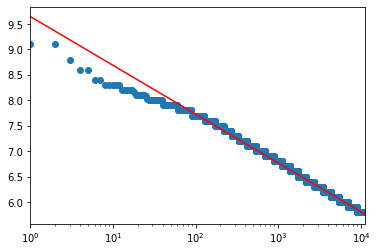 Resultados
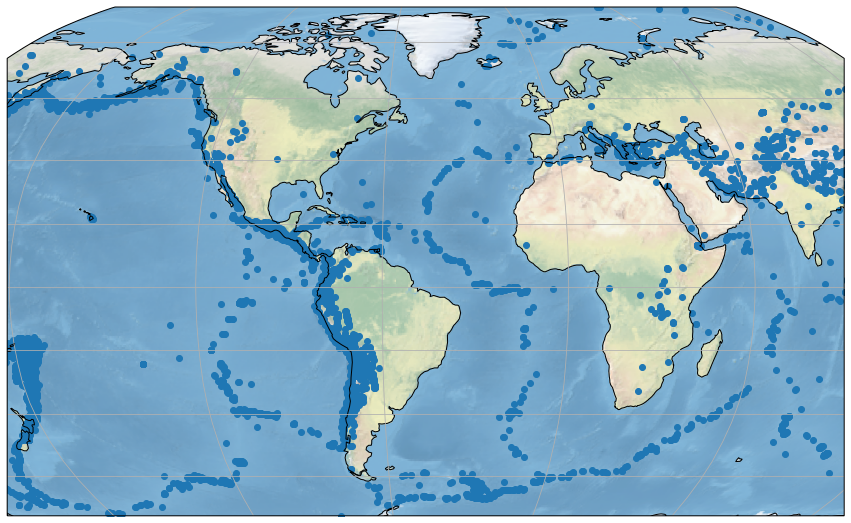 6
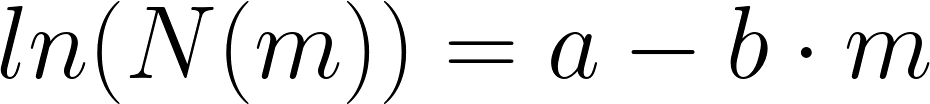 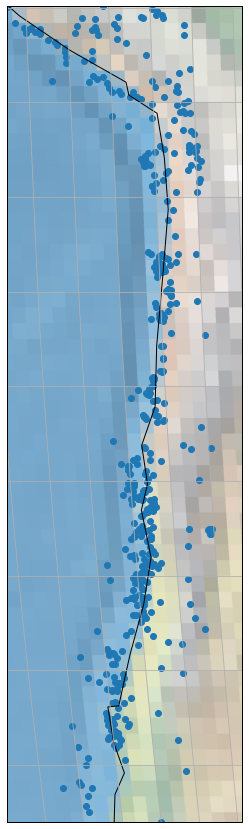 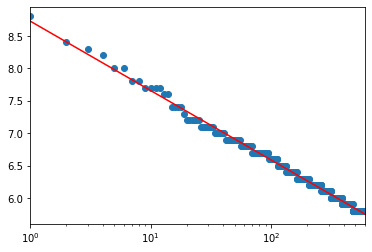 7
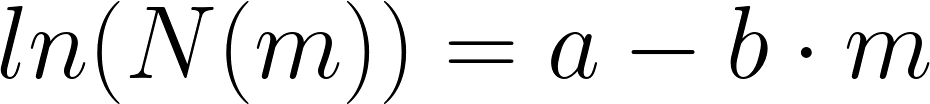 Probabilidades/mapa peligro
Machien learning
Mapa Peligro sísmico
Mapa de Chile
Probabilidades
Mapa lagunas
Síntesis
El objetivo de este proyecto es analizar el riesgo sísmico del sector chileno, aplicando distintos modelos al set de datos entregados por la USGS
Recuperada de: https://www.freepik.es/foto-gratis/montana-medvednica-zagreb-cielo-nublado_8857624.htm
Proyecciones
Reflexión final
El proyecto nos parece prometedor, pues existe un espacio grande para crecimiento en la proyección  
Hay que cambiar lo de aca, una idea puede ser: 
Encontramos que el proyecto cuantificó de buena manera las disparidades en la cantidad de sismos que hay en chile, aunque sentimos que se puede mejorar, ya que al separarlo como intervalos aislados, se están ignorando varias cosas.
El siguiente paso será analizar la literatura científica disponible y aplicar modelos relacionados con el riesgo sísmico  
No se si hace sentido esta parte, la preguntaré mas adelante
Mariano, A. N., & Mariano, A. (2012). Rare earth mining and exploration in North America. Elements, 8(5), 369-376.

Andersen, A. K., Clark, J. G., Larson, P. B., & Donovan, J. J. (2017). REE fractionation, mineral speciation, and supergene enrichment of the Bear Lodge carbonatites, Wyoming, USA. Ore Geology Reviews, 89, 780-807.

Kagan, Y. Y., & Jackson, D. D. (1995). New seismic gap hypothesis: Five years after. Journal of Geophysical Research: Solid Earth, 100(B3), 3943–3959. doi:10.1029/94jb03014 

Silva Bustos, N. A. (2008). Caracterización y determinación del peligro sísmico en la región metropolitana. 

Berríos, P. J. S. (2013). Nuevo método propuesto para la estimación del peligro sísmico, en términos de la magnitud máxima, para las zonas de subducción (Doctoral dissertation, Universidad de Concepción).

Leyton, F., Ruiz, S., & Sepúlveda, S. A. (2010). Reevaluación del peligro sísmico probabilístico en Chile central. Andean geology, 37(2), 455-472.
Referencias
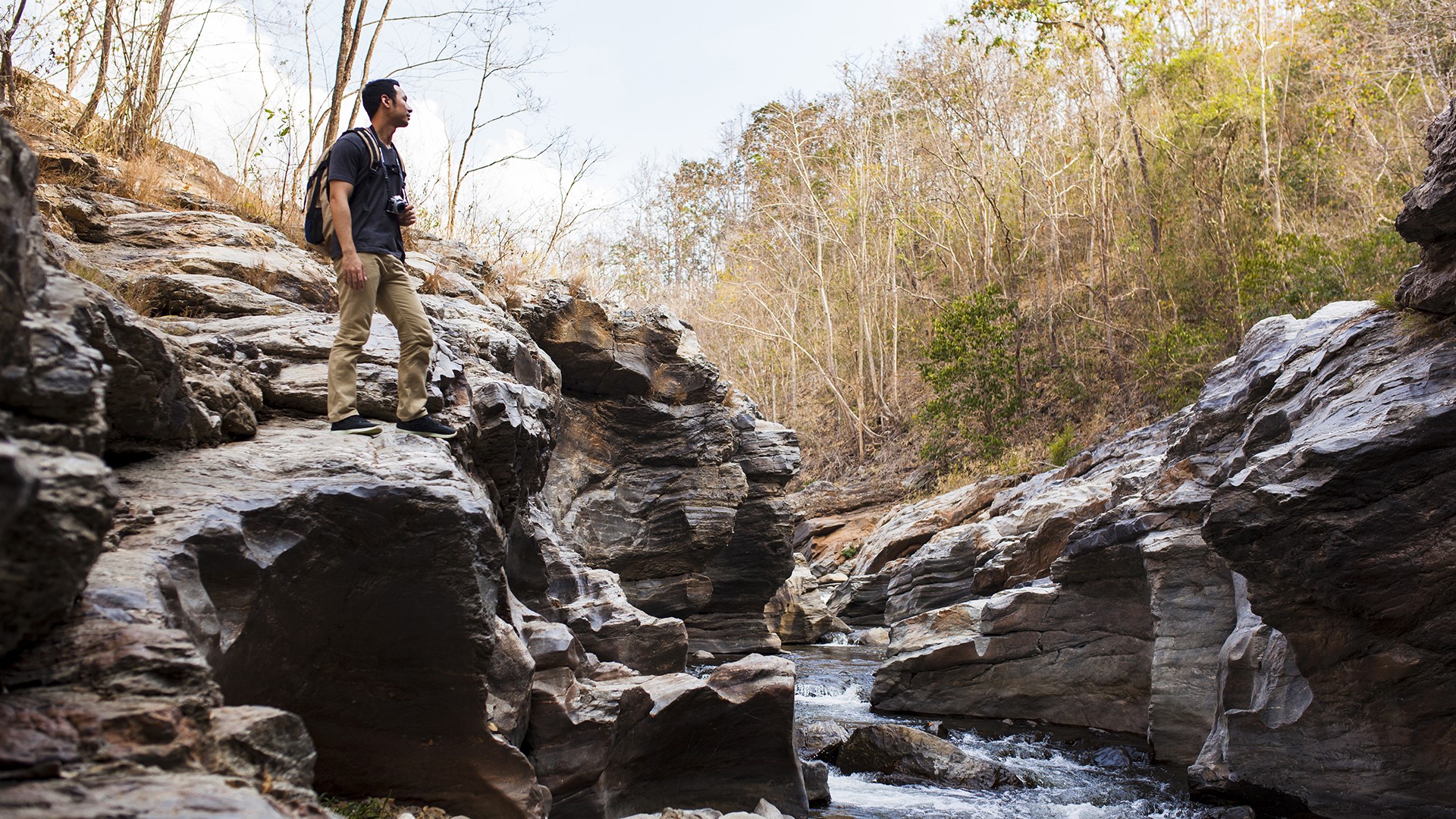 CREDITS
CREDITS
12
This is where you give credit to the ones who are part of this project.
Did you like the resources on this template? Get them for free at our other websites.
Presentation template by Slidesgo
Icons by Flaticon
Infographics by Freepik
Author introduction slide photo created by Freepik
Text & Image slide photo created by Freepik.com
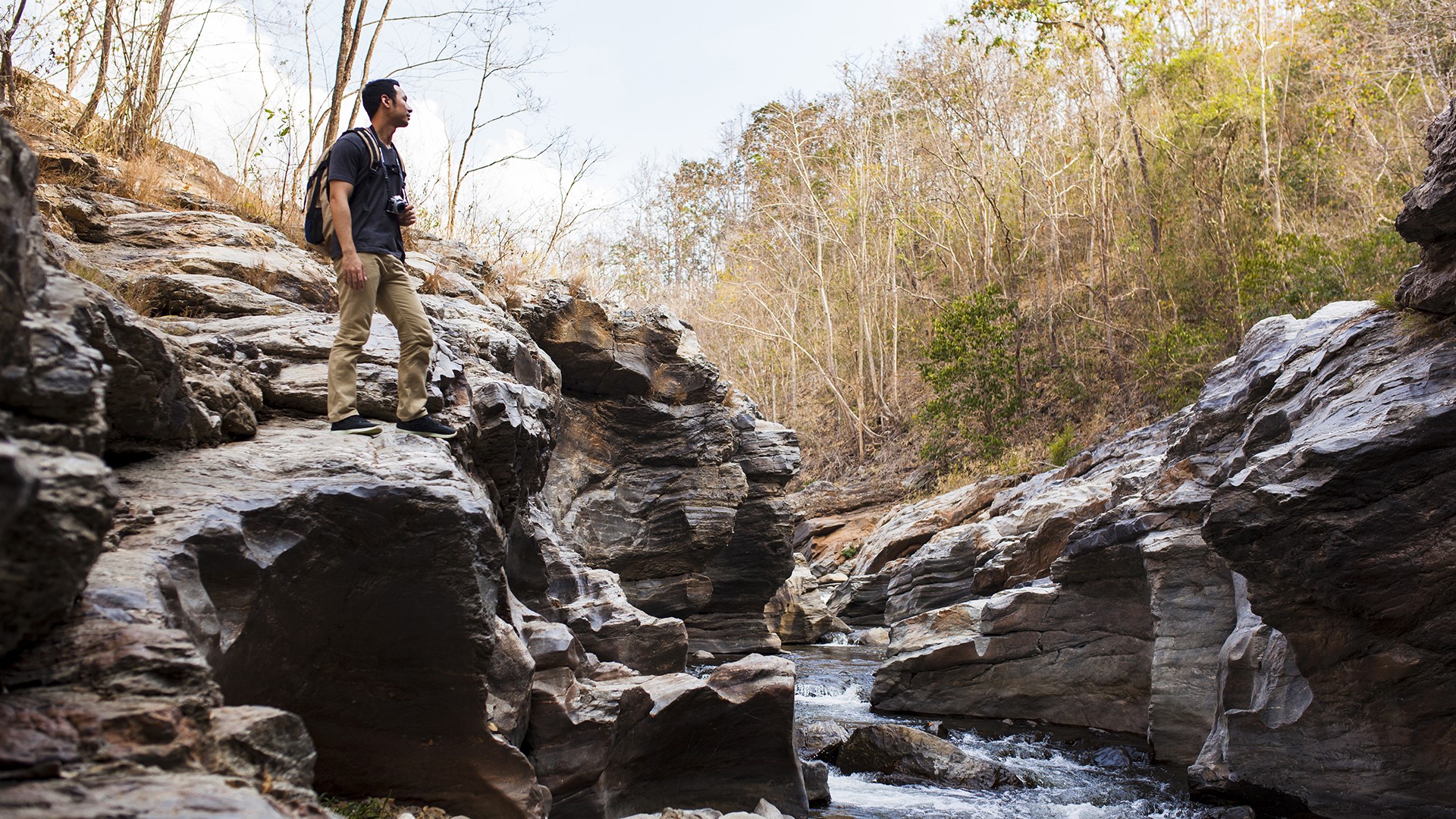 General:  Caracterizar las anomalías químicas del sector de Bear Lodge, Wyoming, EE.UU.


Específicos: 
	
Determinar la concentración de los elementos lantánidos del sector.
Determinar la concentración de los REEs del sector.
Determinar la concentración de algunos metales comunes.
Objetivos
Metodología
Gráfico de concentraciones normalizadas de una muestra.



Gráfico de concentraciones de un elemento en distintas muestras.



Mapa de las distintas concentraciones de cierto elemento.
Recuperada de: https://soloesciencia.com/2019/06/27/piedras-o-rocas/
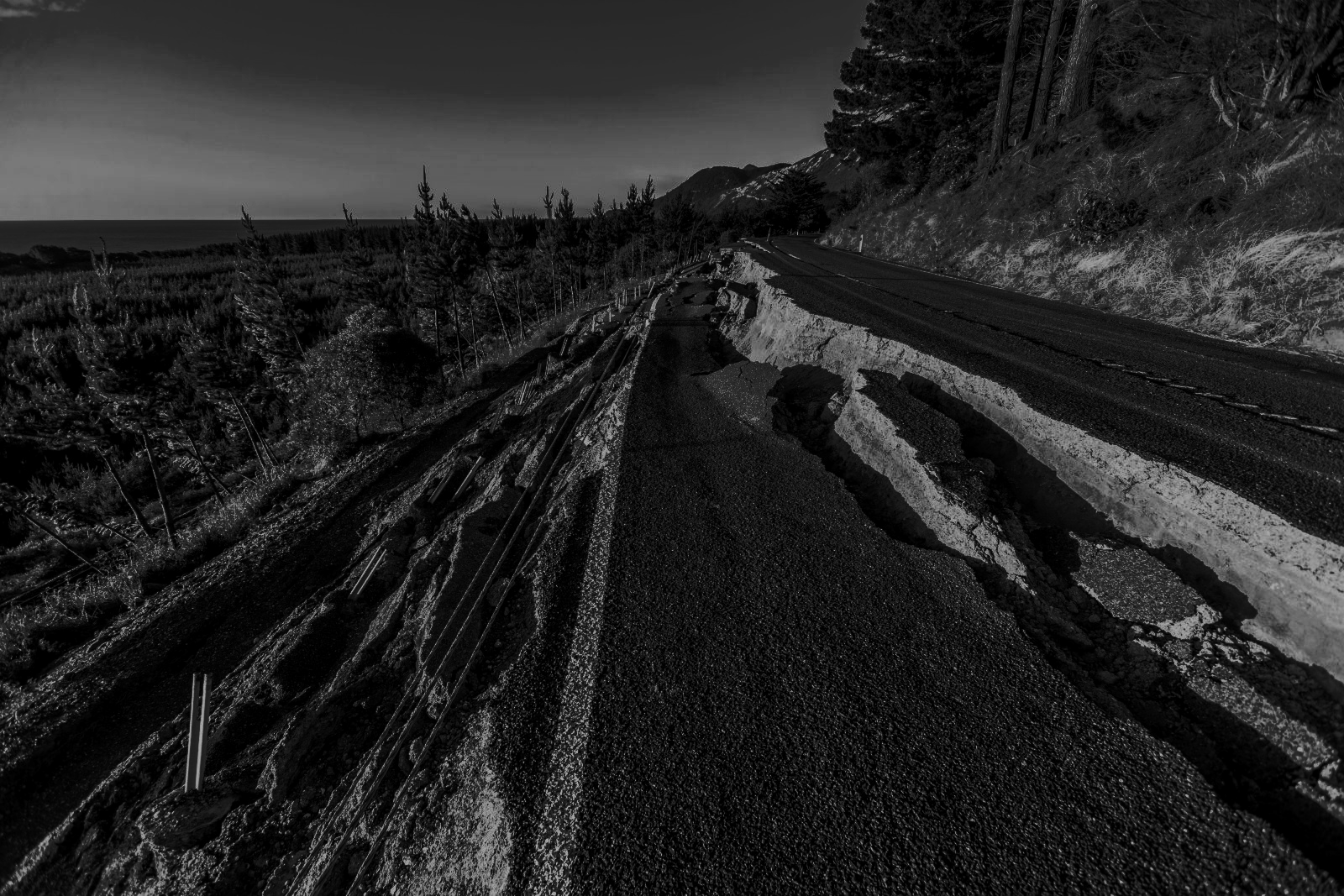 Dataset 2
15
Síntesis
El objetivo de este proyecto es caracterizar las anomalías geoquímicas del sector de Bear Lodge, por medio de distintos gráficos, los cuales nos permiten visualizar cómo están distribuidos los distintos elementos.
Recuperada de: https://www.freepik.es/foto-gratis/montana-medvednica-zagreb-cielo-nublado_8857624.htm
Proyecciones
Reflexión final
Como nos encontramos en el primer objetivo, nuestros siguientes pasos serían seguir realizando los gráficos sobre los REEs, sobre algunos metales comunes.
Por último, como reflexión final sobre este proyecto, aunque no nos sentíamos cómodos al comienzo, logramos armar la metodología de tal manera que tenemos claros los pasos a seguir.
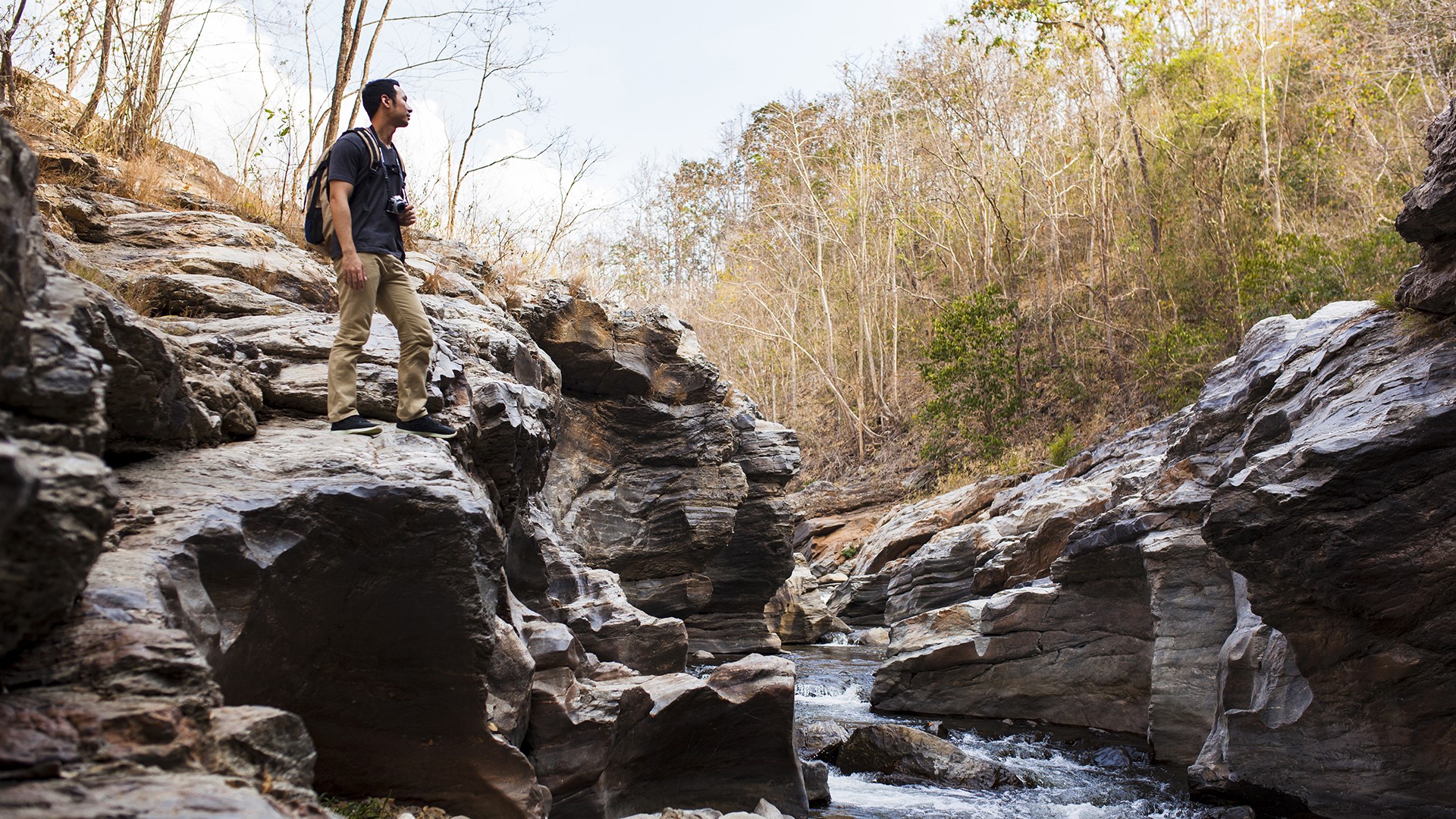 THANKS!
THANKS!
17
Does anyone have any questions?

addyouremail@freepik.com 
+91  620 421 838 
yourcompany.com
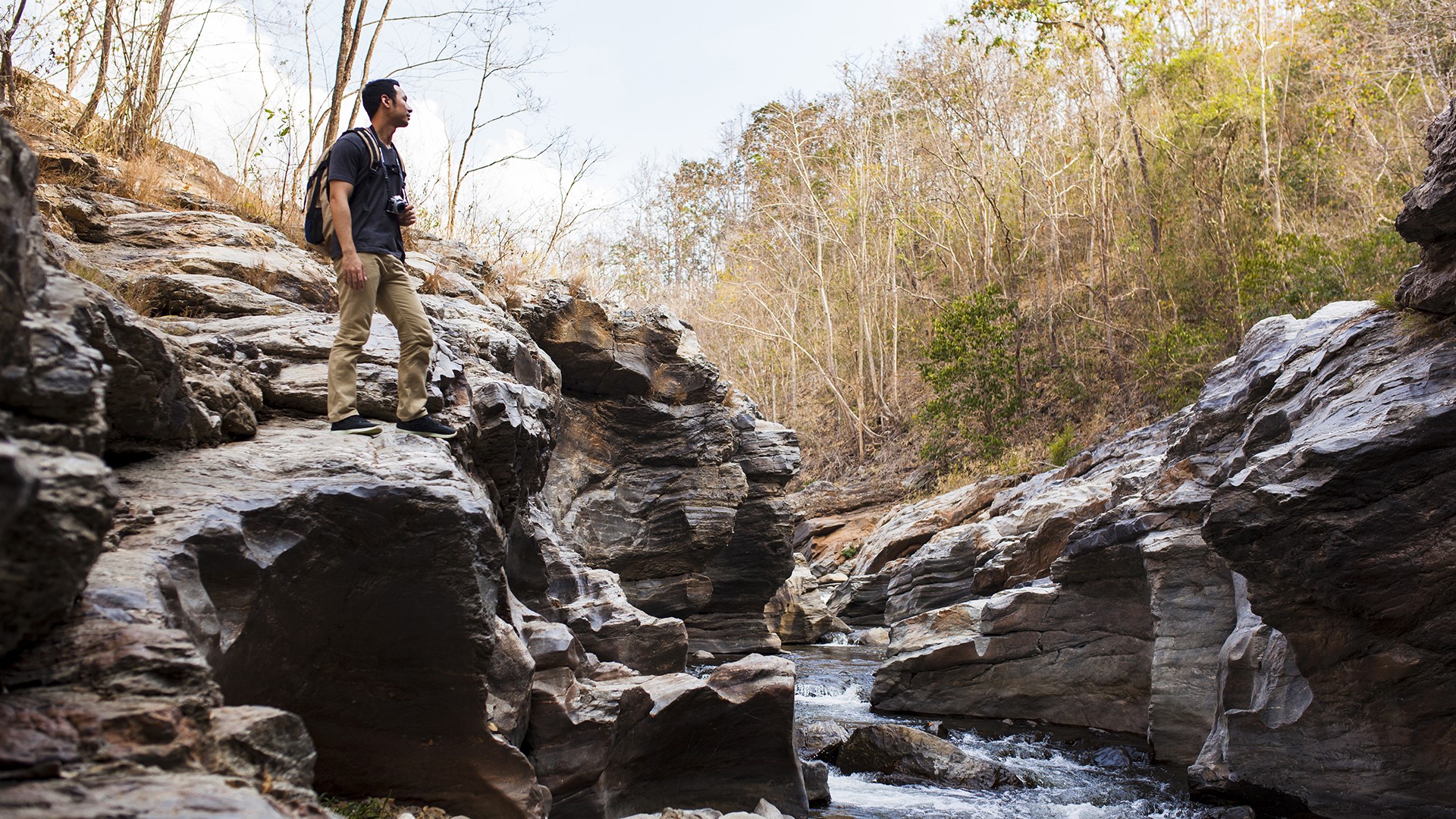 PHOTOS 
Guy standing near river 
Snowy mountains with pine trees
Binoculars and map on rock
Hiker looking at river
Toy biplane against world map
Cloudy landscape
Big grey rocks of cliff
Desert landscape
Desert landscape (II)
Desert landscape in morocco
Travel elements on map
Landscape of stream and plants
Beautiful view blue ocean water
Crop hand with magnifying glass globe
Hand tapping tablet with map
Ravens riverside mountains
RESOURCES
18
Dataset
Información del dataset:
Códigos de la muestra.
Lugar y método de extracción de la muestra.
Resultados del análisis.
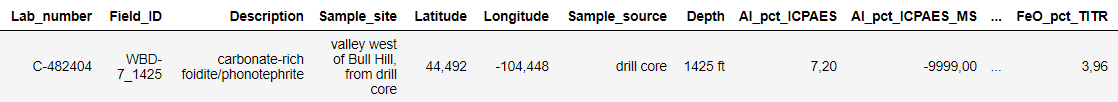 Instructions for use
In order to use this template, you must credit Slidesgo by keeping the Credits slide.
You are allowed to:
- Modify this template.
- Use it for both personal and commercial projects.
You are not allowed to:
- Sublicense, sell or rent any of Slidesgo Content (or a modified version of Slidesgo Content).
- Distribute Slidesgo Content unless it has been expressly authorized by Slidesgo.
- Include Slidesgo Content in an online or offline database or file.
- Offer Slidesgo templates (or modified versions of Slidesgo templates) for download.
- Acquire the copyright of Slidesgo Content.
For more information about editing slides, please read our FAQs:
https://slidesgo.com/faqs
20
Fonts & colors used
This presentation has been made using the following fonts:
Oswald
(https://fonts.google.com/specimen/Oswald)

Didact Gothic
(https://fonts.google.com/specimen/Didact+Gothic)
#466269
#e6b695
#f3f3f3
#434343
21
Use our editable graphic resources...
You can easily resize these resources keeping the quality. To change the color just ungroup the resource and click on the object you want to change. Then click on the paint bucket and select the color you want. Don’t forget to group the resource again when you’re done.
22
23
...and our set of editable icons
You can resize these icons keeping the quality.
You can change the stroke and fill color; just select the icon and click on the paint bucket/pen.
24
Business Icons
25
Avatar Icons
26
Creative Process Icons
27
Educational Process Icons
28
Help & Support Icons
29
Medical Icons
30
Nature Icons
31
SEO & Marketing Icons
32
Performing Arts Icons
33